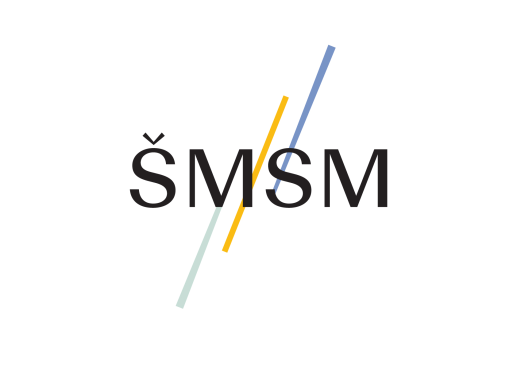 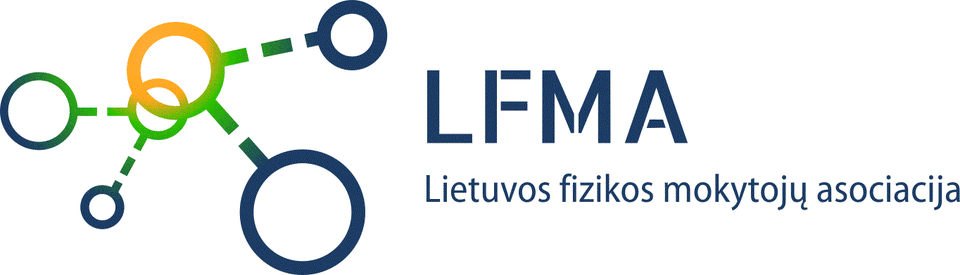 Europos branduolinių tyrimų organizacijos CERN vykdomos programos, Lietuvos mokslininkų darbai8 klasė
Lukas Bagdonavičius
Žvalgytuvės
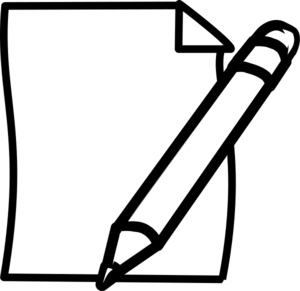 5 min . Porose panagrinėkite puslapį home.cern

Kas yra CERN?
Kaip iššifruojamas trumpinys CERN?
Kodėl reikia kurti tokias tarptautines organizacijas?
[Speaker Notes: Puslapis yra anglų kalba, todėl reikėtų mokiniams pasiūlyti ,,Google vertėjas“, ,,Deepl“ arba kitus įrankius.
Mokiniai turėtų pasakyti, kad CERN tai organizacija, vykdanti mokslinius tyrimus dalelių fizikos srityje, turinti daug laboratorijų, esanti Ženevoje ir pan.
CERN – yra prancūzų kalbos akronimas. CERN - Conseil Européen pour la Recherche Nucléaire. 

Tarptautinės mokslinės organizacijos kuriamos, nes vienai, net ir turtingai valstybei, tai būtų per brangu, taip pat siekiant turėti daugiau mokslininkų su įvairiausiomis patirtimis.]
CERN misija
Fundamentiniai tyrimai
Ties žmogaus suvokimo riba...
Šiuolaikinės technologijos
Fundamentiniams tyrimams
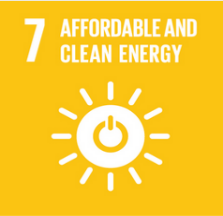 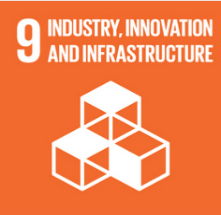 Bendradarbiavimas
Dėl žmonijos gerovės
Švietimas ir įkvėpimas
Ruošiant ateities mokslininkus
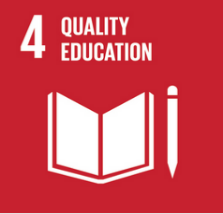 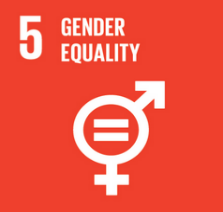 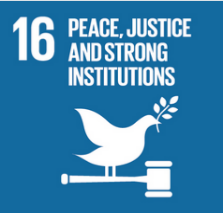 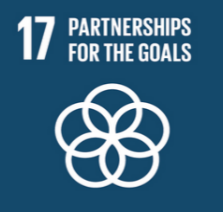 [Speaker Notes: Pristatant šią skaidrę mokiniams gali kilti daug klausimų dėl terminų, pavyzdžiui ,,fundamentinis“. Galima padiskutuoti klasėje arba užduoti mokiniams namų darbų išsiaiškinti tuos terminus ir pristatyti.]
Ką   siekiama sužinoti CERN`e?
Antimedžiaga
Tamsioji materija
Visatos pradžia
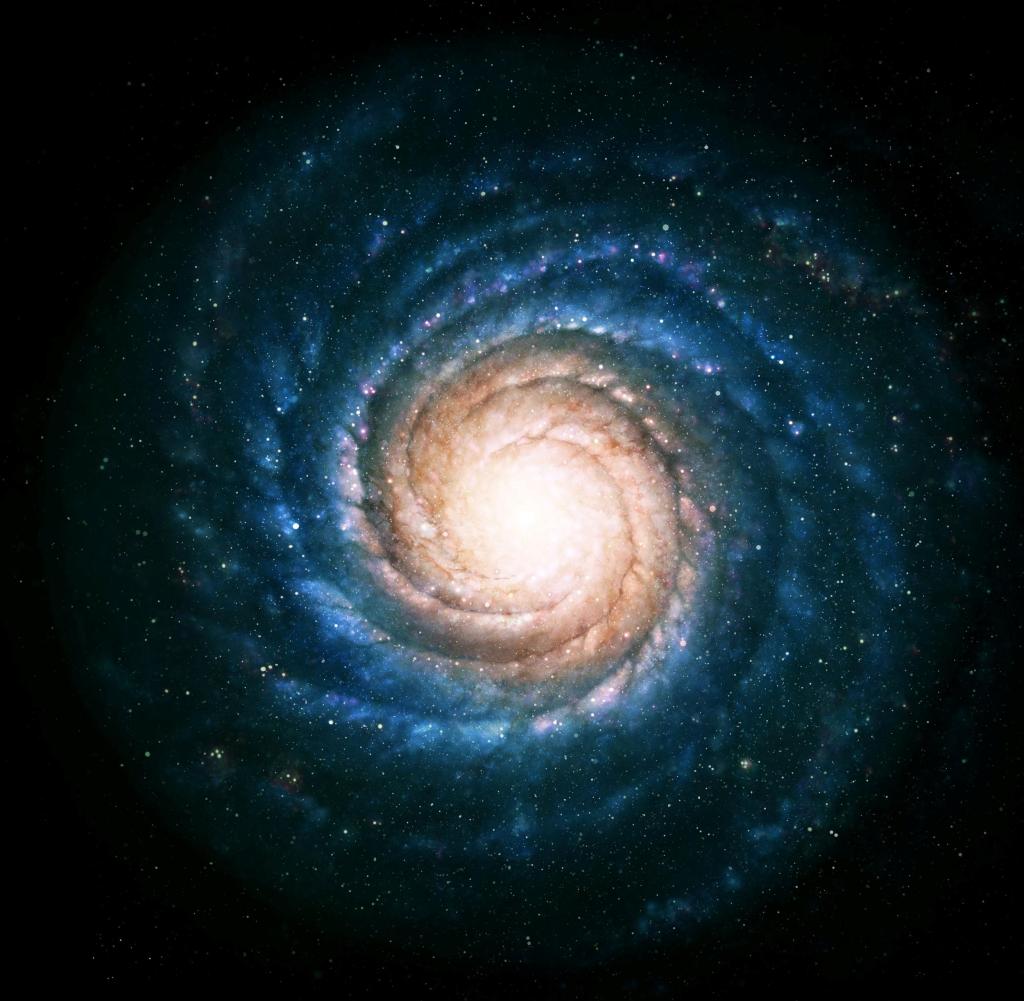 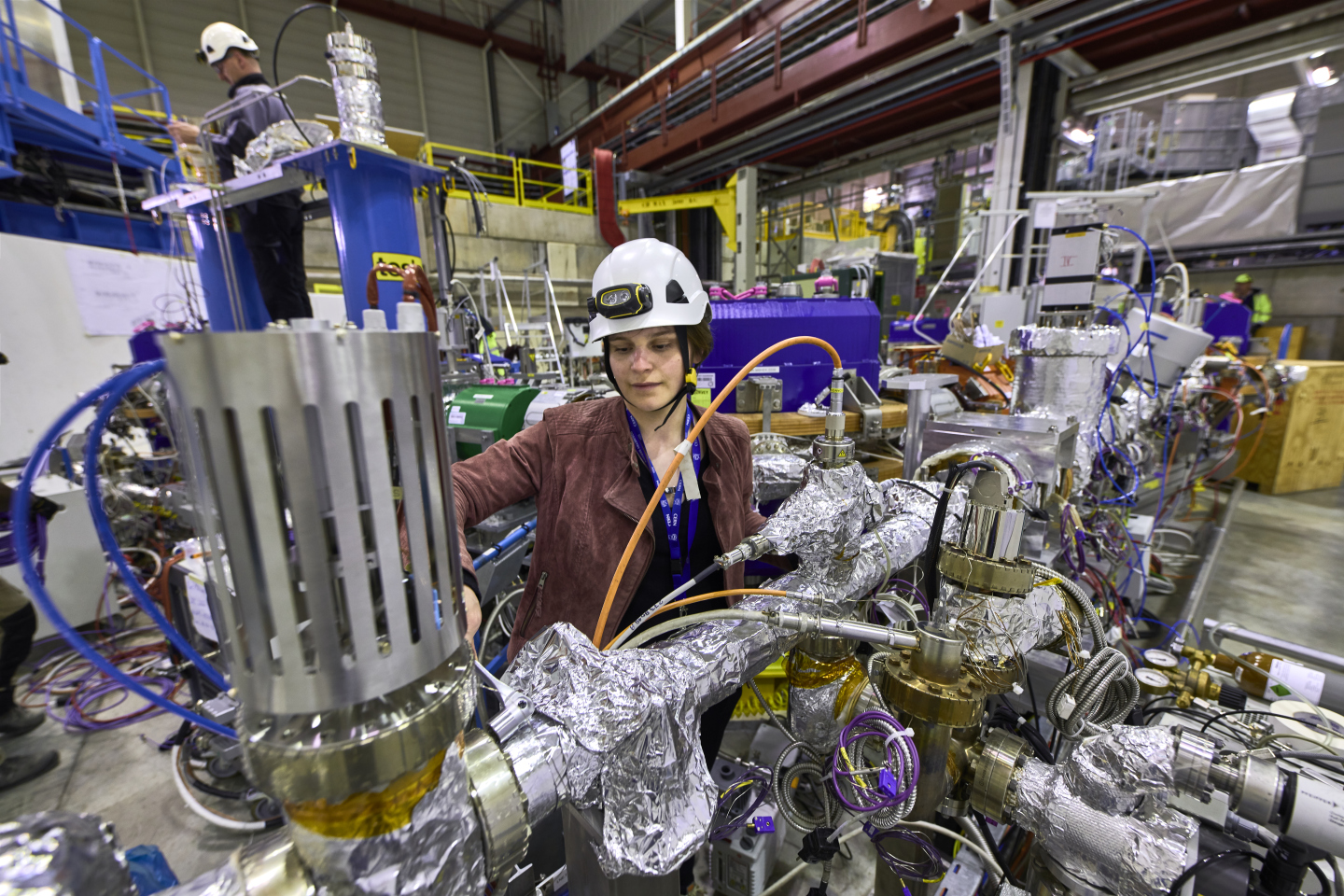 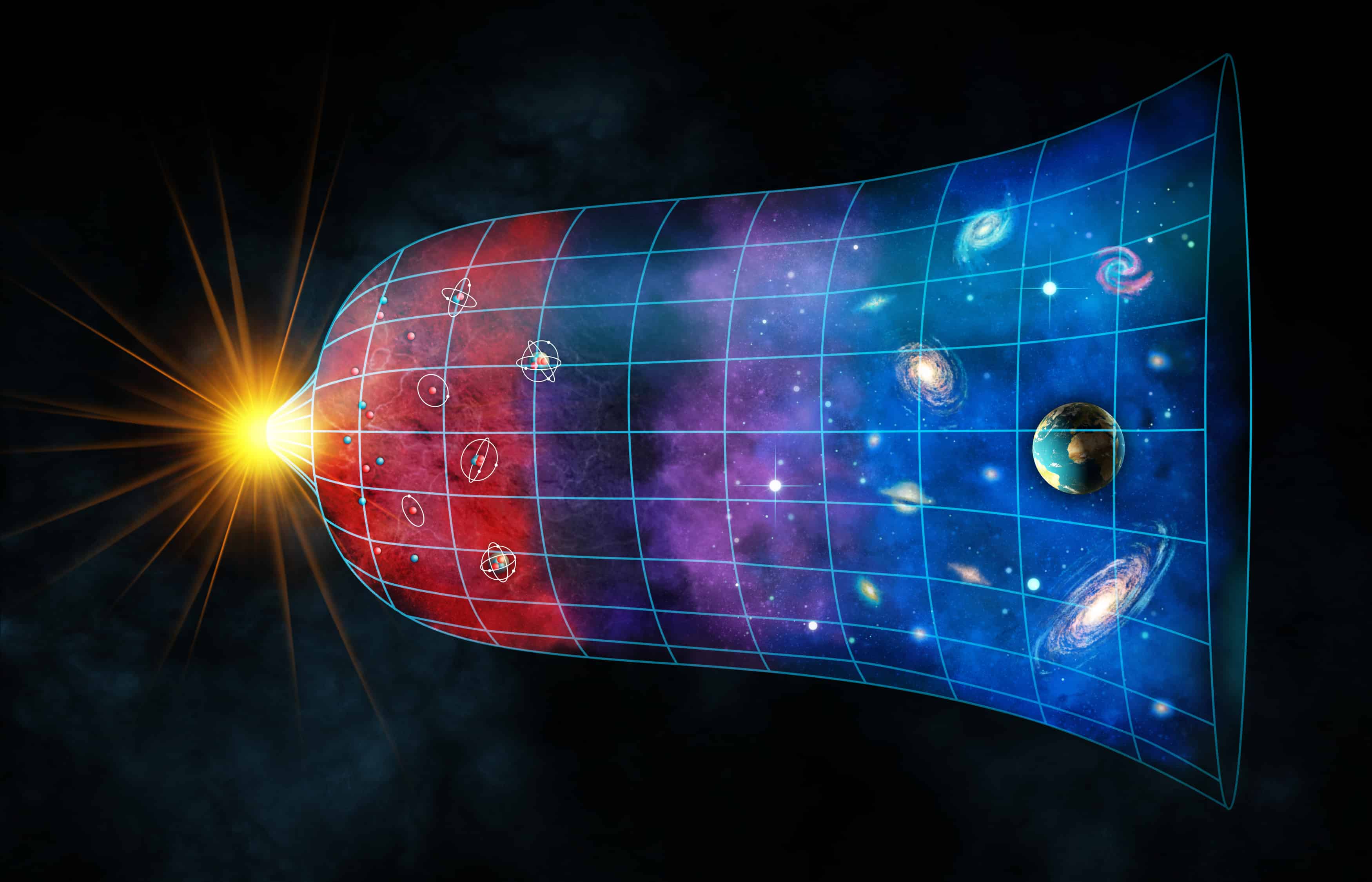 [Speaker Notes: Pristatant šią skaidrę mokiniams gali kilti daug klausimų dėl terminų, pavyzdžiui ,,antimedžiaga“. Galima padiskutuoti klasėje arba užduoti mokiniams namų darbų išsiaiškinti tuos terminus ir pristatyti.]
Kaip atrodo laboratorija?
[Speaker Notes: CERN laboratorijos lokacija ir struktūra.]
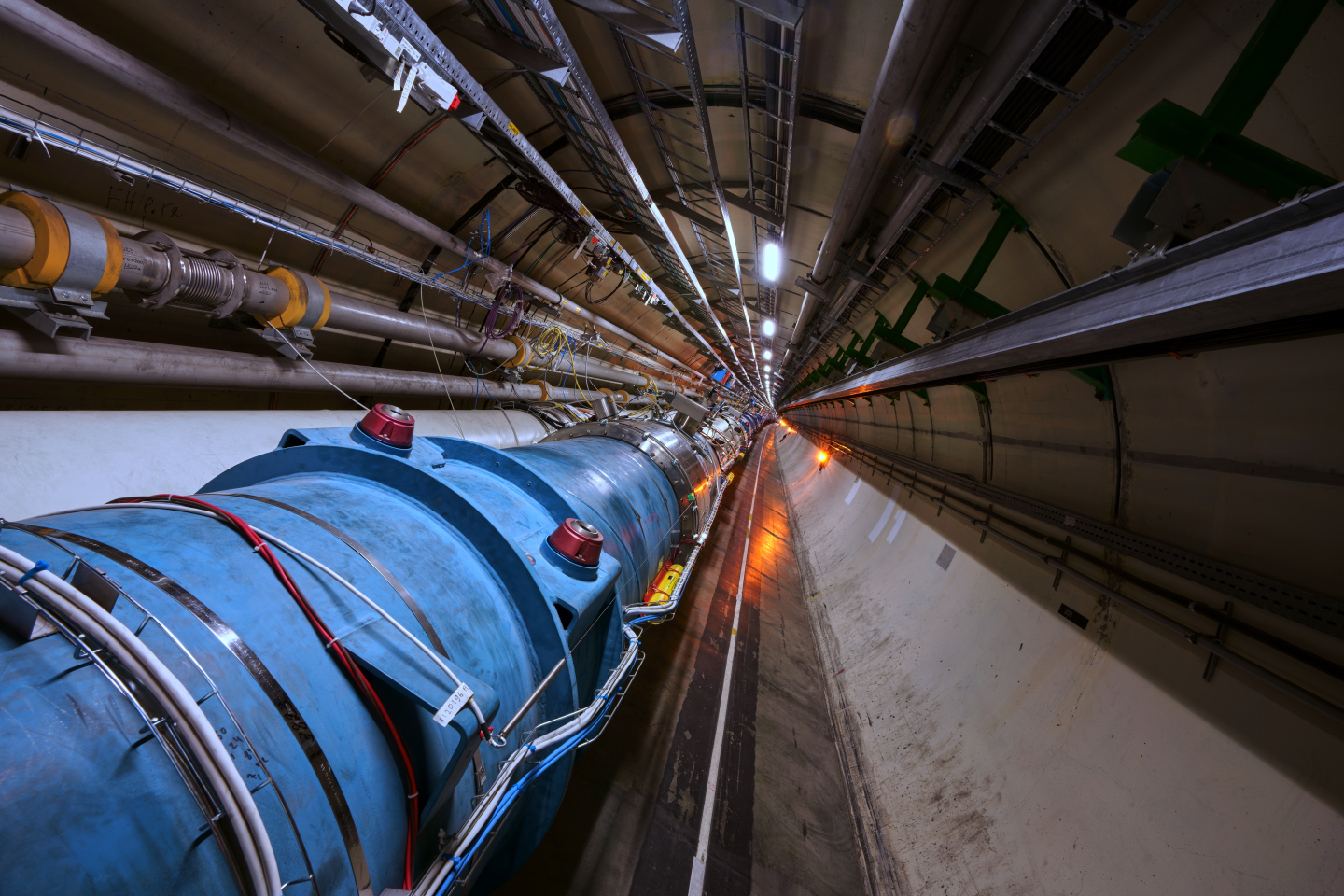 [Speaker Notes: Taip atrodo CERN laboratorija iš vidaus. Šis dalelių greitintuvas yra apie 100 m po žeme. Virš tunelio verda įprastas gyvenimas, gyvena paprasti civiliai.]
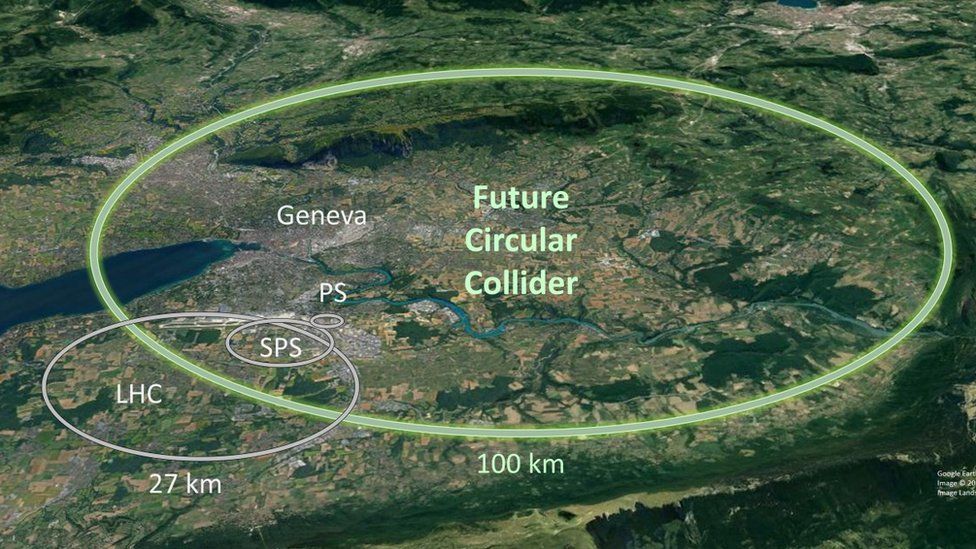 [Speaker Notes: Šiuo metu viena laboratorija yra LHC (Large Hadron collider), tačiau planuojama statyti dar didesnė laboratorija, kurios ilgis 100 km.]
Pagrindiniai teiginiai apie LHC veikimo principą
Dalelės yra greitinamos elektriniu lauku.
Dalelės yra išlaikomos apskritimo orbitoje magnetiniu lauku.
Dalelės pasiekia 99,999999 % šviesos greičio.
Dideliu greičiu susidūrus dalelėms atsiranda naujų, kartais nežinomų, egzotinių dalelių.
Vieno susidūrimo metu gali atsirasti per 2000 naujų dalelių. Kai kurias jų fiksuoja sudėtingos konstrukcijos detektoriai.
Per sekundę detektoriai užfiksuoja terabaitus duomenų, todėl CERN`e dirba mokslininkų, kurie turi statistikos, informatikos, fizikos, inžinerijos žinių.
[Speaker Notes: 2 punktą galima leisti mokiniams išbandyti sukant skirtingų ilgių matematinę švytuoklę horizontalioje plokštumoje. Jie pastebės, kad esant ilgesnei švytuoklei, norint ją išlaikyti, reikia mažesnės jėgos. Tą galima susieti su klausimu, kodėl statomas dar ilgesnis 100 km dalelių greitintuvas.
3 punktas. Galima priminti šviesos greitį. Skaičiuotuvu mokiniai gali apskaičiuoti 99,999999 % nuo 300 000 000 m/s ir įsitikinti, kad skirtumas nereikšmingas.
4 punktas. Dalelės susiduria, nes vienos juda pagal laikrodžio rodyklę, kitos prieš.
5 punktas. Galima paklausinėti mokinių, kiek yra terabaitas.]
Protonų šaltinis
https://videos.cern.ch/record/1750714
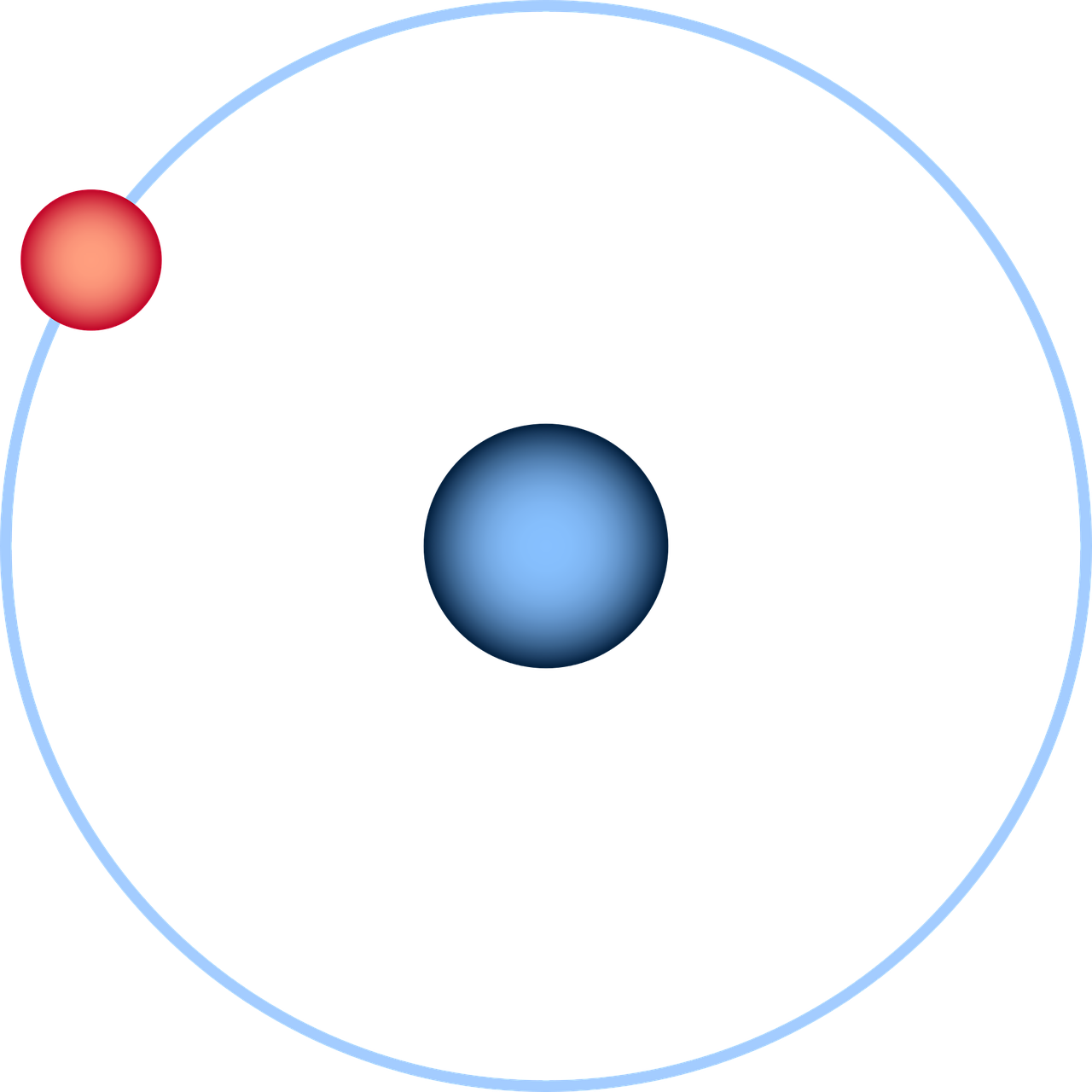 [Speaker Notes: Greitinamos dalelės – protonai. Vaizdo įraše stebima, kaip gaunamas protonų srautas. Aiškinimuisi padėtų periodinė cheminių elementų lentelė.]
Greitintuvai
https://videos.cern.ch/record/1750713
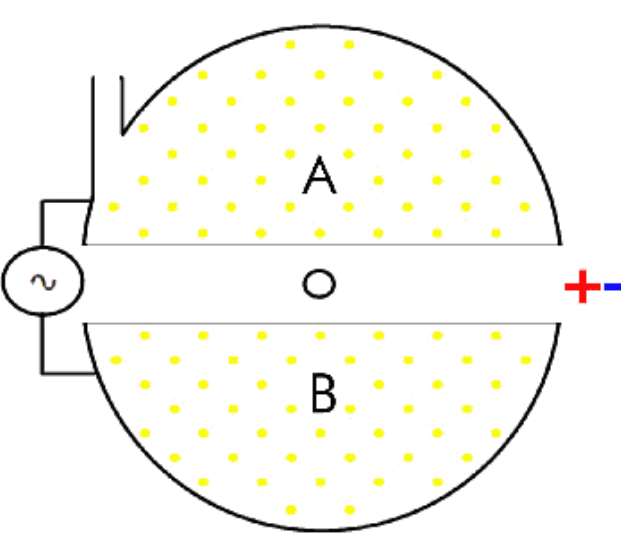 Linijinis greitintuvas
Apskritiminis greitintuvas
[Speaker Notes: Kodėl linijiniame greitintuve greitėjimo atstumai yra nevienodi? Net nežinodami pagreičio sąvokos kai kurie mokiniai intuityviai savais žodžiais galėtų tai paaiškinti.]
Dalelių trekai
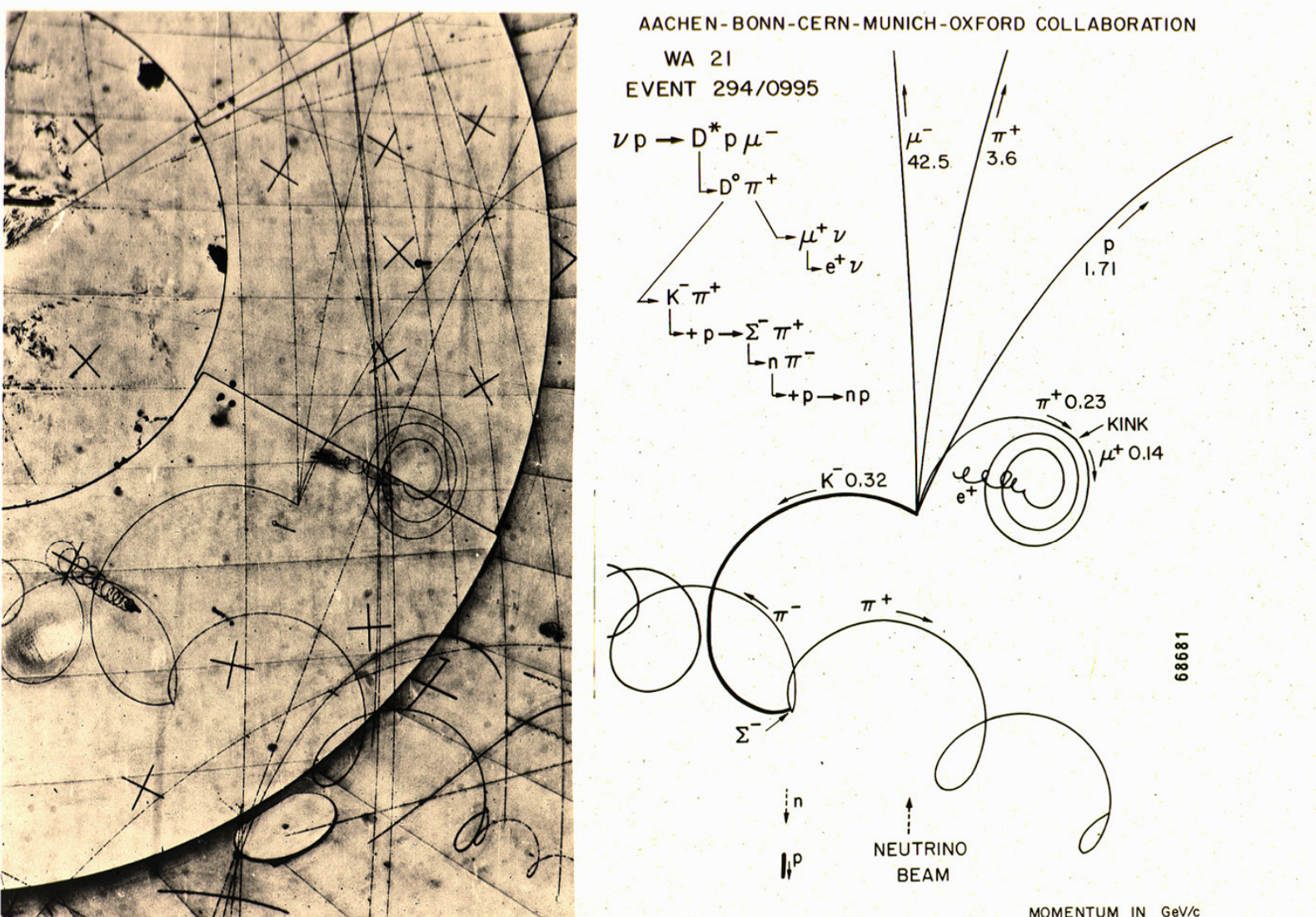 [Speaker Notes: Nesigilinant į technologijas, galima paaiškinti, kad dalelė judėdama apskritimu tam tikrame taške drastiškai keičia kryptį. Tai reiškia, kad ji susidūrė su kita dalele ir susidarė naujos dalelės.]
Dalelių detektoriaus schema
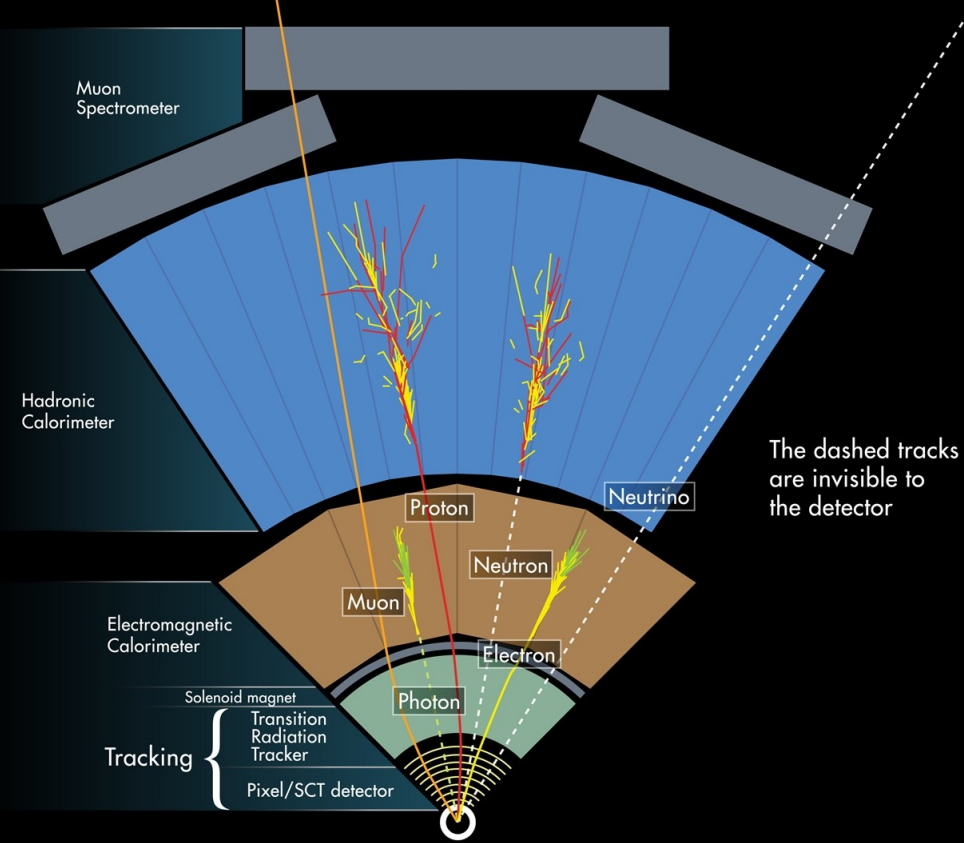 Ieškoma įvairių dalelių, kad standartinis modelis būtų užbaigtas
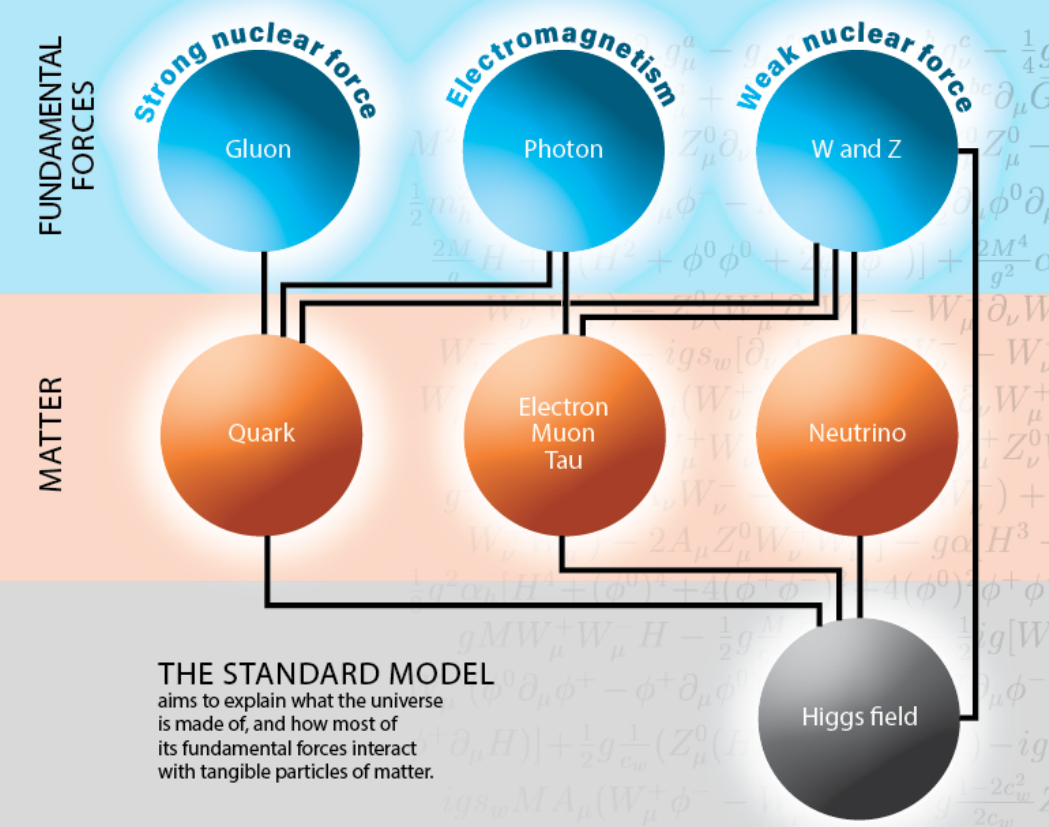 Kokia dalelė esi tu?
[Speaker Notes: Mokiniai sužinos, į kurią dalelę jie yra panašūs.]
Lietuva ir CERN
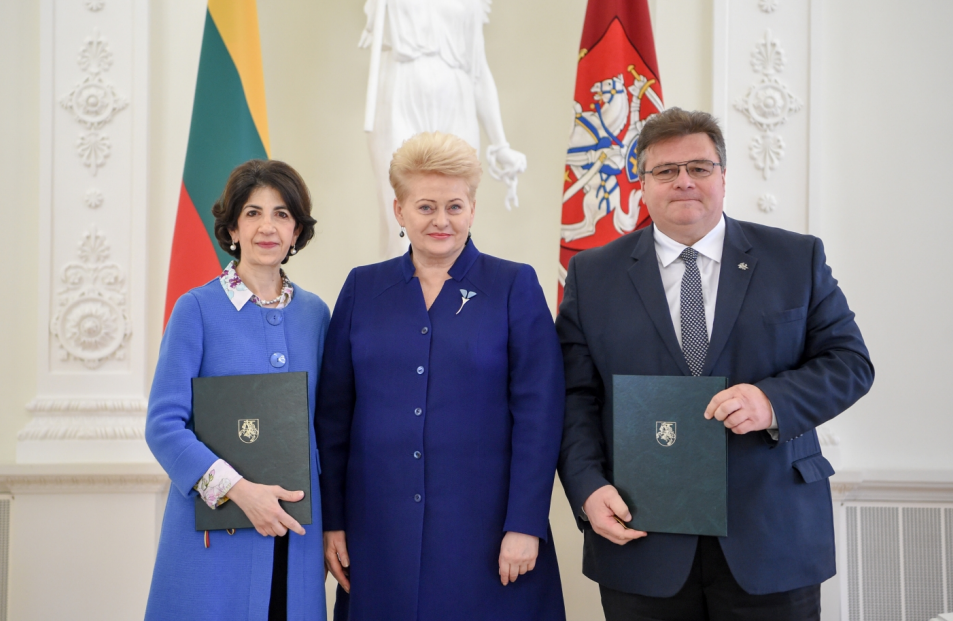 2017-06-27: LR prezidente Dalia Grybauskaitė, UR ministras Linas  Linkevicius ir CERN DG Fabiola Gianotti pasirašo narystės sutartį.
Branduolių ir elementariųjų dalelių fizikos centras
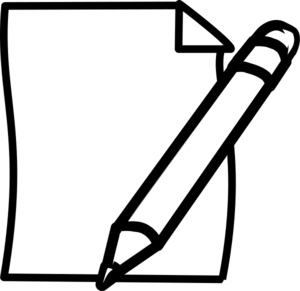 5 min . Apsilankykite https://www.ff.vu.lt/cern/apie-centra#veiklos

Kokia Branduolių ir elementariųjų dalelių fizikos centro misija?
Kokie Branduolių ir elementariųjų dalelių fizikos centro tikslai?